Redes I
Unidad 5
2da parte
Funciones básicas de los protocolos. Encapsulamiento. Fragmentación y reensamblado. Control de conexión. Entrega ordenada. Control de flujo. Control de errores. Direccionamiento. Multiplexación. Servicios de transmisión. Principios de la interconexión entre redes. Requisitos, Enfoques sobre la arquitectura. TCP/IP e Internet. Historia. Fundamentos. Direcciones IP. Máscara de Subred. Ejemplos. Servidores.
Sistemas Operativos. DNS. Nombres de hosts de Internet. Clientes. Concepto de Firewall.
Concepto de Proxy. Filtrado de Direcciones IP. Ruteo. Protocolos. RIP. ARP. ICMP. UDP. NAT.
Puertos TCP/IP. Páginas de W.W.W. Navegadores. HTML. Posibilidades de conexión de una LAN a
internet. VPN. VoIP. Protocolos y Servicios de Red Nivel 2. Protocolo Ethernet. Ventajas y
Desventajas. Virtual LAN. Spanning Tree. Trunking. Mirroring 802.1x. Radius. Hubs. Switch.
Protocolos de Lan Inalámbricas. 802.11. Métodos de Acceso al medio. CSMA/CD.
FIREWALL.
Es un sistema que protege a un ordenador o a una red de ordenadores contra intrusiones provenientes de redes de terceros (generalmente desde internet).
Filtra paquetes de datos que se intercambian a través de internet.
Es una pasarela de filtrado que comprende al menos las siguientes interfaces de red:
una interfaz para la red protegida (red interna)
una interfaz para la red externa.
Firewall
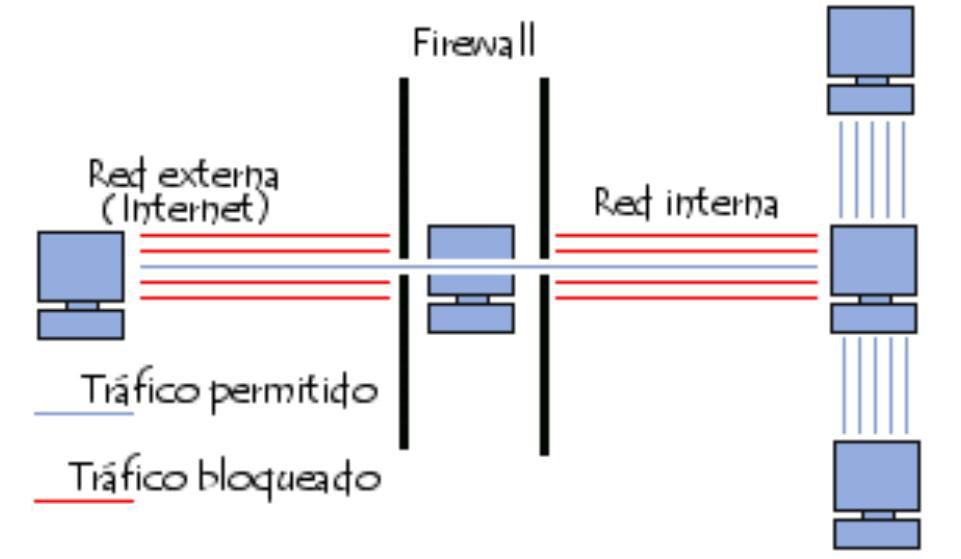 Autorizar la conexión (permitir)
Bloquear la conexión (denegar)
Rechazar el pedido de conexión sin informar al que lo envió (negar)
Todas estas reglas implementan un método de filtrado que depende de la política de seguridad adoptada por la organización.
Opera según el principio del filtrado simple de paquetes, o filtrado de paquetes stateless.
 Analiza el encabezado de cada paquete de datos (datagrama) que se ha intercambiado entre un ordenador de red interna y un ordenador externo.
La dirección IP del ordenador que envía los paquetes
 La dirección IP del ordenador que recibe los paquetes
El tipo de paquete (TCP, UDP, etc.)
El número de puerto (recordatorio: un puerto es un número asociado a un servicio o a una aplicación de red).
El puerto 23 a menudo se bloquea en forma predeterminada mediante dispositivos de firewall, ya que corresponde al protocolo TELNET, el cual permite a una persona emular el acceso terminal a una máquina remota para ejecutar omandos a distancia.
Un firewall que ejecuta un filtrado de aplicaciones se denomina generalmente "pasarela de aplicaciones" o ("proxy"), ya que actúa como relé entre dos redes mediante la intervención y la realización de una evaluación completa del contenido en los paquetes intercambiados. 
El proxy actúa como intermediario entre los ordenadores de la red interna y la red externa, y es el que recibe los ataques.
Firewalls
no brindan seguridad absoluta
Protocolos
RIP: son las siglas de Routing Information Protocol (Protocolo de encaminamiento de información). 
Es un protocolo de puerta de enlace interna o IGP (Internal Gateway Protocol) utilizado por los routers (enrutadores), aunque también pueden actuar en equipos, para intercambiar información acerca de redes IP. 
Calcula el camino más corto hacia la red de destino usando el algoritmo del vector de distancias. 
La distancia o métrica está determinada por el número de saltos de router hasta alcanzar la red de destino.
ARP: Address Resolution Protocol
Es un protocolo de nivel de red responsable de encontrar la dirección hardware (Ethernet MAC) que corresponde a una determinada dirección IP.
 Para ello se envía un paquete (ARP request) a la dirección de difusión de la red (broadcast (MAC = ff ff ff ff ff ff)) que contiene la dirección IP por la que se pregunta, y se espera a que esamáquina (u otra) responda (ARP reply) con la dirección Ethernet que le corresponde.
Cada máquina mantiene una caché con las direcciones traducidas para reducir el retardoy la carga.
ICMP: El Protocolo de Mensajes de Control de Internet
es el sub protocolo de control y notificación de errores del Protocolo de Internet (IP)
se usa para enviar mensajes de error, indicando por ejemplo que un servicio determinado no está disponible o que un router o host no puede ser localizado
difiere del propósito de TCP y UDP ya que generalmente no se utiliza directamente por las aplicaciones de usuario en la red
Una excepción es la herramienta ping y traceroute, que envían mensajes de petición Echo ICMP (y recibe mensajes de respuesta Echo)
UDP: User Datagram Protocol (UDP)
es un protocolo del nivel de transporte basado en el intercambio de datagramas (Paquetes).
sin que se haya establecido previamente una conexión
NO tiene confirmación ni control de flujo
Conexión de Redes Lan Privadas a Internet: NAT
NAT es un servicio que surge de la necesidad de ampliar la cantidad de nodos que se pueden conectar a una red pública ante la falta de direcciones IP del protocolo IPv4.
Es un mecanismo de traducción de direcciones reservadas como “privadas” a una sola IP pública.
NAT: Funcionamiento
El protocolo TCP/IP tiene la capacidad de generar varias conexiones simultáneas con un dispositivo remoto.
Una pasarela NAT cambia la dirección origen en cada paquete de salida y, dependiendo del método, también el puerto origen para que sea único.
Se almacenan en una tabla, para recordar qué dirección y puerto le corresponde a cada dispositivo cliente y así saber donde deben regresar los paquetes de respuesta.
Se puede definir en la tabla que en un determinado puerto y dirección se pueda acceder a un determinado dispositivo, como por ejemplo un servidor web, lo que se denomina NAT inverso o DNAT (Destination NAT).
REDES PRIVADAS VIRTUALES VPN
Es una tecnología de red que permite una extensión de la red local sobre una red pública o no controlada, como por ejemplo Internet. 
Ej.Utilizando la infraestructura de Internet conectar dos o mas sucursales.
Medios conexión segura VPN
Autentificación y autorización: ¿Quién está del otro lado? Usuario/equipo y qué nivel de acceso debe tener.
Integridad: de que los datos enviados no han sido alterados. Para ello se utiliza funciones de Hash. Los algoritmos de hash más comunes son los Message Digest (MD2 y MD5) y el Secure Hash Algorithm (SHA).
Confidencialidad: Dado que solo puede ser interpretada por nadie más que los destinatarios de la misma. Se hace uso de algoritmos de cifrado como Data Encryption Standard (DES), Triple DES (3DES) y Advanced Encryption Standard (AES).
 No repudio: es decir, un mensaje tiene que ir firmado, y el que lo firma no puede negar que el mensaje lo envió él.
Requerimientos básicos VPN
Identificación de usuario

Codificación de datos

Actualización de claves
Tipos de VPN
VPN de acceso remoto
VPN punto a punto : Tunneling
VPN Virtual LAN VLAN
VOIP o Voz sobre IP
Es un grupo de recursos que hacen posible que la señal de voz viaje a través de Internet empleando un protocolo IP (Internet Protocol)
Se envía la señal de voz en forma digital en paquetes
El tráfico de Voz sobre IP puede circular por cualquier red IP, incluyendo aquellas conectadas a Internet, como por ejemplo redes de área local (LAN).
Diferencia VOIP – Telefonía sobre IP
VoIP es el conjunto de normas, dispositivos, protocolos, en definitiva la tecnología que permite la transmisión de la voz sobre el protocolo IP.
Telefonía sobre IP es el conjunto de nuevas funcionalidades de la telefonía, es decir, en lo que se convierte la telefonía tradicional debido a los servicios que finalmente se pueden llegar a ofrecer gracias a poder portar la voz sobre el protocolo IP en redes de datos.
Protocolo Ethernet
Consiste de 3 elementos básicos que son:
El medio físico; utilizado para llevar las señales entre los dispositivos
Un conjunto de reglas de control de acceso al medio, o protocolo, en cada interfaz Ethernet, que permite el acceso ordenado al canal Ethernet compartido.
Un marco (trama) Ethernet, que consiste en un conjunto estandarizado de bits utilizado para llevar datos a través del sistema.
Funcionamiento de Ethernet
El protocolo de acceso al medio CSMA/CD, y el marco Ethernet son idénticos para todas las variantes de Ethernet, sin importar la velocidad de transmisión, sin embargo, cada dispositivo equipado con una interfaz Ethernet, también conocido como estación, opera de manera independiente de todas las demás estaciones en la red, no existe un controlador central.
Funcionamiento de Ethernet
Todas las estaciones unidas al Ethernet son conectadas a un sistema de señalamiento compartido, también conocido como medio compartido que puede ser un cable, aire o una Fibra Óptica.
Las señales Ethernet son transmitidas de manera serial, un bit a la vez, sobre el canal, a todas las estaciones conectadas.
Para enviar datos, una estación escucha el canal y cuando está sin transmisión, la estación transmite sus datos en la forma de un marco Ethernet o paquete.
Funcionamiento de Ethernet
Después de la transmisión de cada paquete, todas las estaciones en la red entran nuevamente en una contienda por la siguiente oportunidad de transmisión, lo cual asegura que el acceso al canal es equitativo, y ninguna estación puede asegurar el medio a otras
El acceso al canal compartido es determinado por el mecanismo de control de acceso al medio, integrado en la interfaz Ethernet de cada estación.
El mecanismo de acceso al medio está basado en un sistema llamado Acceso Múltiple por Sensado de Portadora con Detección de Colisión (Carrier Sense Multiple Access with Collision Detect, CSMA/CD).
Ventajas del protocolo Ethernet
Simplicidad de su implementación
velocidad que se puede lograr mejorando el control de las colisiones en redes pequeñas
Desventajas del protocolo Ethernet
aumento logarítmico de las colisiones cuando el número de estaciones aumenta
Solución:  separar en dominios de broadcast
Spanning Tree Protocol
es un protocolo de red de nivel 2 de la capa OSI
Su función es la de gestionar la presencia de bucles en topologías de red debido a la existencia de enlaces redundantes (necesarios en muchos casos para garantizar la disponibilidad de las conexiones).
Permite a los dispositivos de interconexión activar o desactivar automáticamente los enlaces de conexión, de forma que se garantice que la topología está libre de bucles
Spanning Tree Protocol
STP permite solamente una trayectoria activa a la vez entre dos dispositivos de la red (esto previene los bucles) pero mantiene los caminos redundantes como reserva, para activarlos en caso de que el camino inicial falle.
Si la configuración de STP cambia, o si un segmento en la red redundante llega a ser inalcanzable, el algoritmo reconfigura los enlaces y restablece la conectividad, activando uno de los enlaces de reserva
El árbol de expansión (Spanning tree) permanece vigente hasta que ocurre un cambio en la topología, situación que el protocolo es capaz de detectar de forma automática
Trunking
Es una función para conectar dos switches, routers o servidores, del mismo modelo o no, mediante 2 cables en paralelo en modo Full-Duplex.
Se consigue un ancho de banda del doble para la comunicación entre los equipos
Evita cuellos de botella en la conexión de varios segmentos y servidores.
Protocolo 802.1ad
Port Mirroring
Es utilizado con un switch de red para enviar copias de paquetes de red vistos en un puerto del switch (o una VLAN entera) a una conexión de red monitoreada en otro puerto del switch.
Aplicaciones de red que requieren monitorear el tráfico de la red
Sistemas de validación con protocolo 802.1x
Es una norma del IEEE para el control de acceso a red basada en puertos.
Permite la autenticación de dispositivos conectados a un puerto LAN, estableciendo una conexión punto a punto o previniendo el acceso por ese puerto si la autenticación falla.
Se utiliza en algunos puntos de acceso inalámbricos cerrados y se basa en el protocolo de autenticación extensible (EAP– RFC 3748).
Radius
Es un protocolo de autenticación y autorización (AAA) para aplicaciones de acceso a la red o movilidad IP. Utiliza el puerto 1812 UDP para establecer sus conexiones.
Capacidad de manejar sesiones, notificando cuando comienza y termina una conexión, así que al usuario se le podrá determinar su consumo y facturar en consecuencia; los datos se pueden utilizar con propósitos estadísticos.
Protocolos de LAN inalambricas
LAN inalámbricas de alta velocidad ofrecen las ventajas de la conectividad de red sin las limitaciones que supone estar atado a una ubicación o por cables.
Las conexiones inalámbricas pueden ampliar o sustituir una infraestructura con cables cuando es costoso o está prohibido tender cables.
El acceso a Internet e incluso a sitios corporativos podría estar disponible a través de zonas activas de redes inalámbricas públicas
Protocolos de LAN inalambricas
El acceso del usuario normalmente supera los 11 MB por segundo, de 30 a 100 veces más rápido que las tecnologías de acceso telefónico o de las redes WAN inalámbricas estándar. Continúa aumentando el ancho de banda, con velocidades de 22 MB.
Protocola CSMA/CA o CSMA/CAW, (Carrier Sense Multiple Access Collision Avoidance for Wireless) donde la diferencia fundamental con el CSMA/CD es que el emisor estimule al receptor a enviar una trama corta que será detectada por las estaciones cercanas, evitando así transmitir durante la siguiente trama de datos.